স্বাগতম
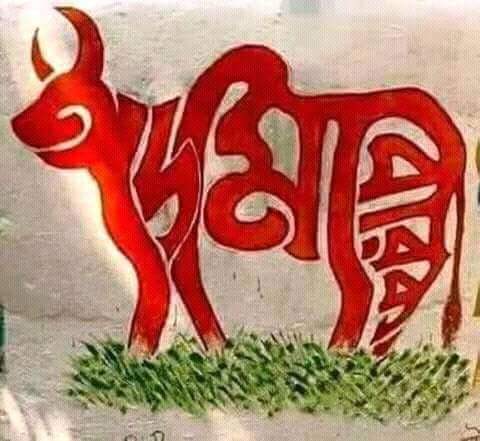 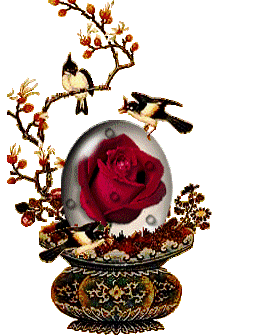 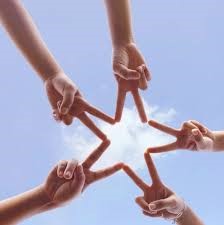 পরিচিতি
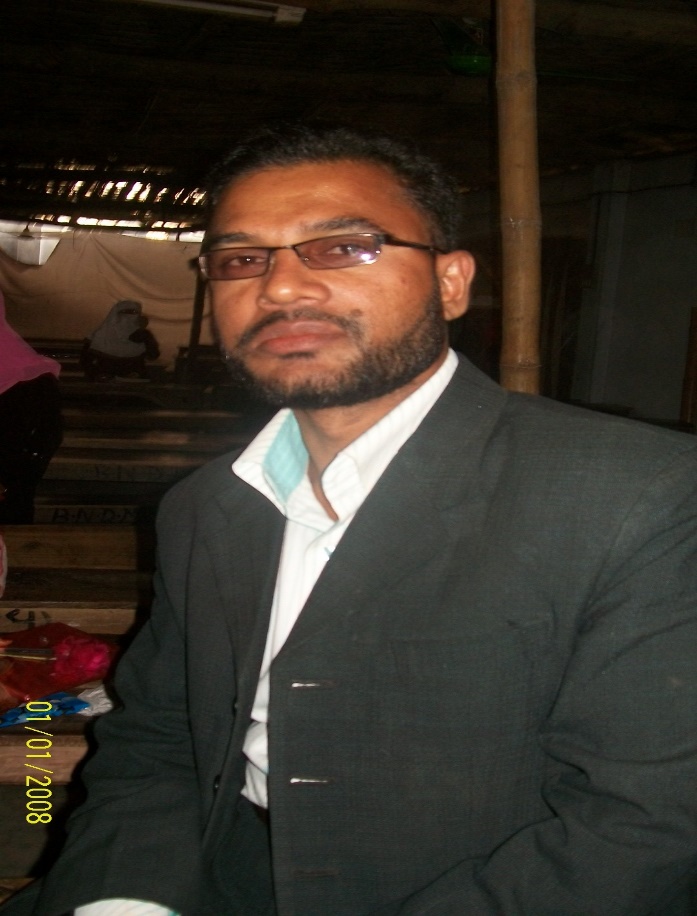 মুহাম্মদ আবু নোমান
সহকারী শিক্ষক                                  বাটাখালী নূরীয়া দাখিল মাদ্রাসা
চকরিয়া পৌরসভা,কক্সবাজার।
হ্যালোঃ ০১৮১৮-৫৪১৪৫৪ 
ই-মেইলঃmasternoman24434@gmail.com
বিভাগঃরসায়ন
বিষয়ঃবিজ্ঞান
পাঠঃপরমাণু
শিখনফল
পরমাণু কি কি মৌলিক কণিকা নিয়ে গঠিত তা বলতে পারবে । 
পারমাণবিক সংখ্যা,ভর সংখ্যা ব্যাখ্যা করতে পারবে।
পরমাণুর  মৌলিক কণিকাগুলোর  বৈশিষ্ট্য বর্ণনা  
করতে পারবে ।
পাঠ শিরোনাম
পরমাণুর  গঠন
পানি গঠন
2H2   + O2   =    2 H2 O
ক্লোরিন পরমাণু
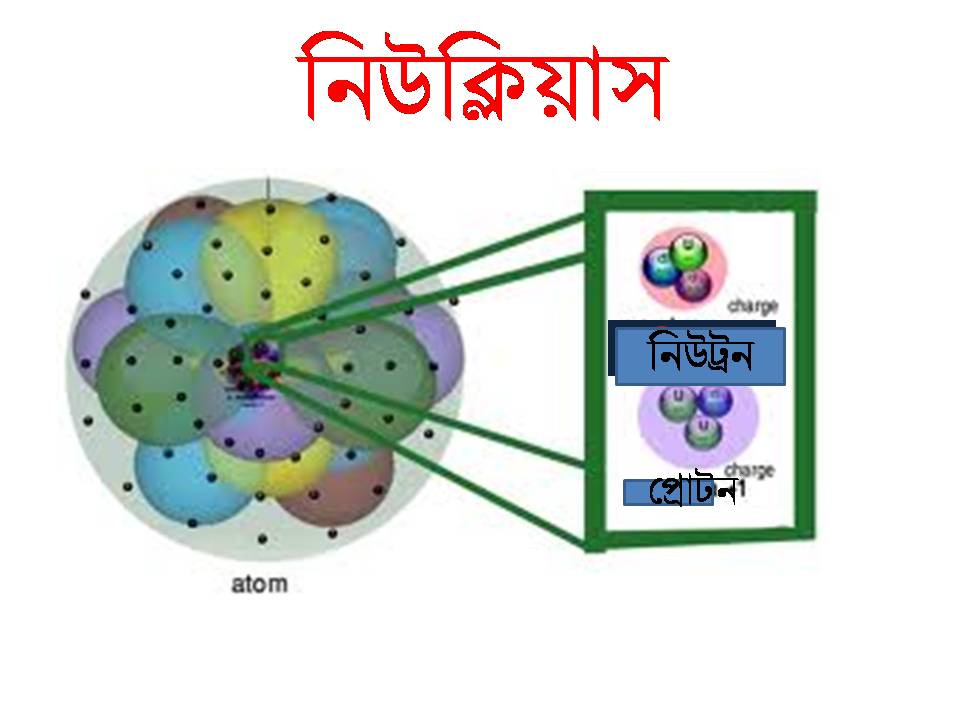 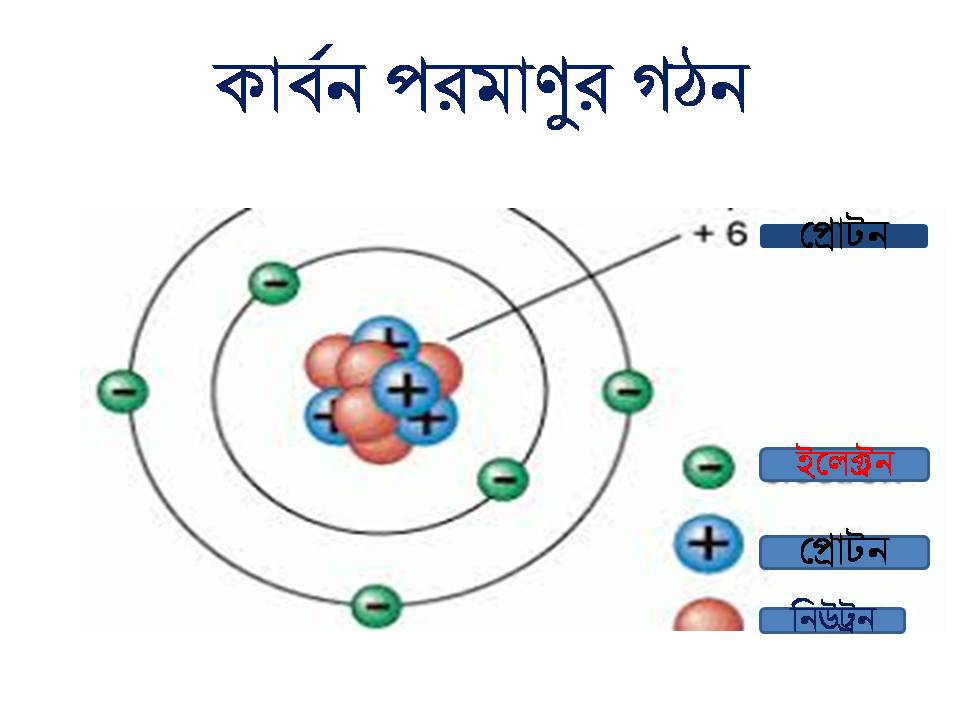 মৌলিক কণিকার বৈশিষ্ট্য
জার্মেনিয়ামের ইলেকট্রন সংখ্যা
পরমাণুর বিভিন্ন কক্ষ পথ
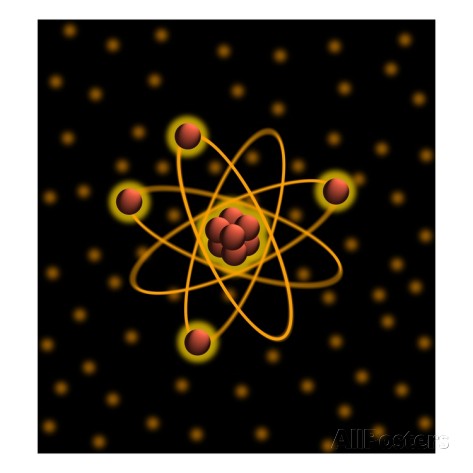 পরমাণু গঠনের ভিডিও চিত্র
পারমাণুবিক চুল্লী
জাপান (হিরোসিমা)
৬ আগস্ট ১৯৪৫
দলীয় কাজ
মূল্যায়ন
পরমাণুর কণিকাগুলোর নাম কি ? 
পারমাণবিক সংখ্যা,ভর সংখা কি ? 
মৌলিক কণিকার বৈশিষ্ট্য বর্ণনা কর ?
বাড়ির কাজ
সোডিয়াম, পটাশিয়াম, আর্গন ও   ক্লোরিন ইলেকট্রন,প্রোটনো ও নিউট্রন সংখ্যা নির্ণয় করে আনবে।
ধন্যবাদ